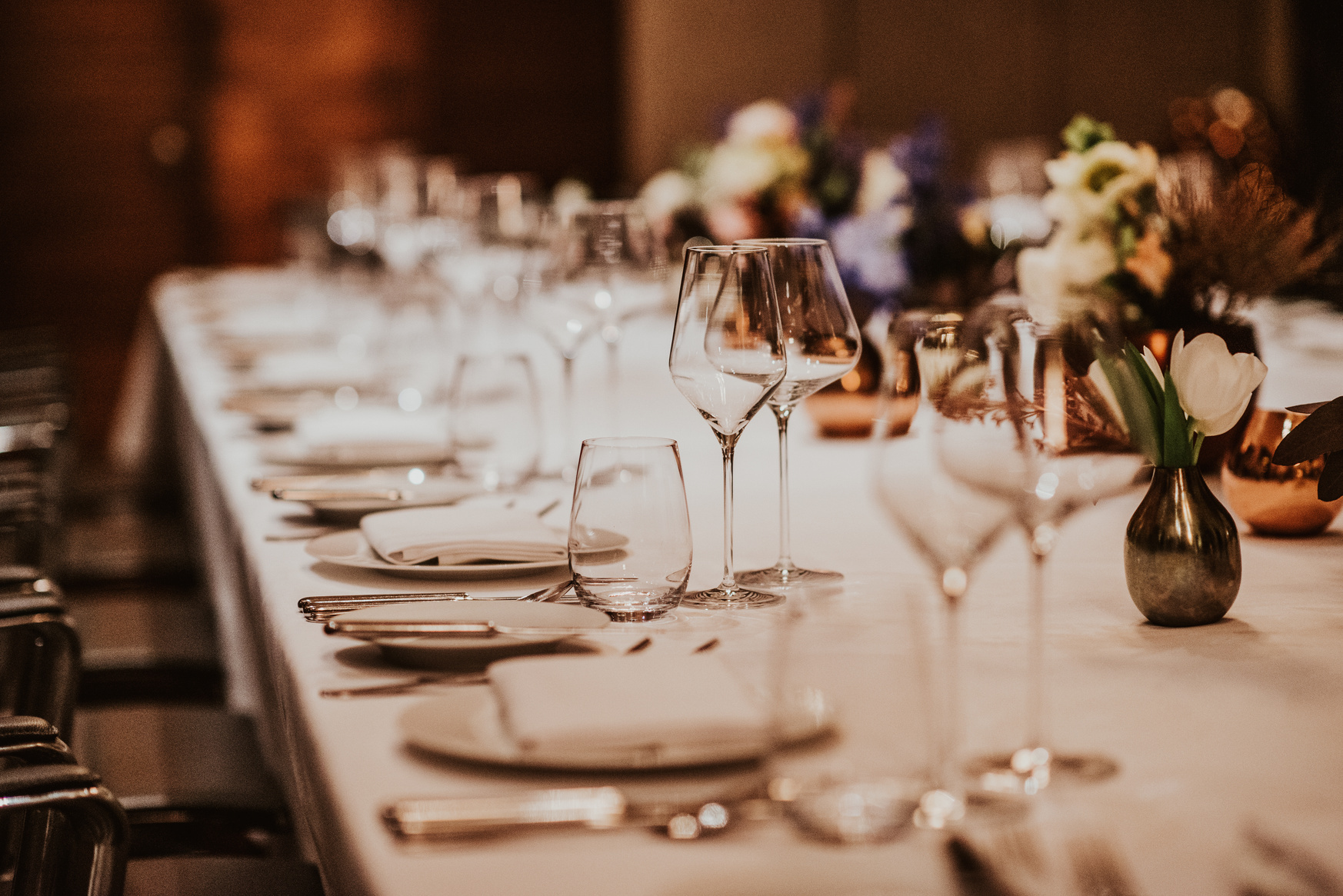 10% off
JANUARY 24-31, 2022
Enjoy your dinner in ABC Restaurant
123 ANYWHERE ST. ANY CITY
WWW.TEMPLATELAB.COM